How can we make building more energy efficient?
Lesson 10
Look at the energy certificate...
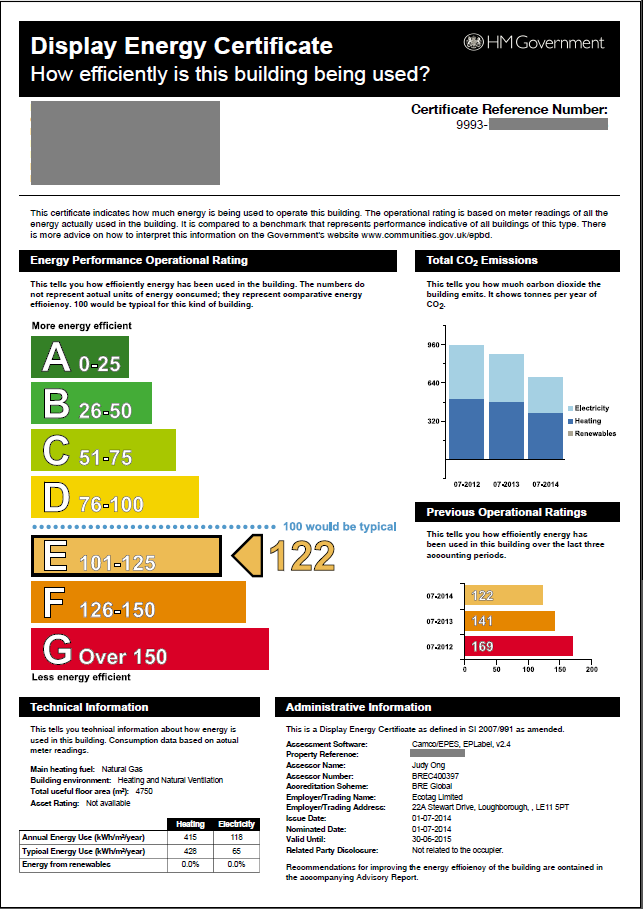 In your exercise books answer the following questions:

Why is saving energy important?

List five ways in which home owners can save energy.
Your school should have one of these displayed somewhere!
Options to make a house energy efficient
Look at the fact sheet in front of you.
Thinking about the ways you’ve already listed and those on the fact sheet, design a presentation for your class and teacher.
You should try to:

Highlight ways in which your teacher and classmates can make their homes more energy efficient.
Highlight the benefits of doing so – think about both the financial and global environmental benefits.
Create a visual presentation to compliment it.